西师大版五年级数学下册
折线统计图
WWW.PPT818.COM
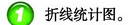 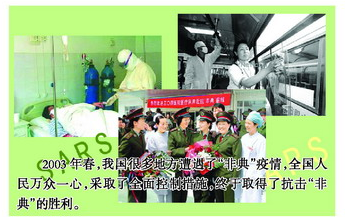 人们非常关注的就是每天
新增的“非典”人数。
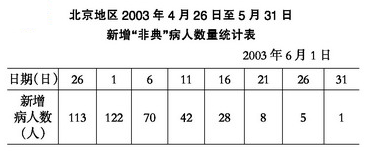 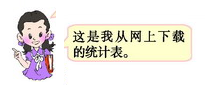 从统计表上可以直接看出
当天新增“非典”病人的人数。
统计表能很快了解到具体数据。
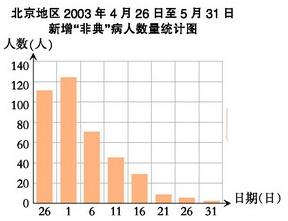 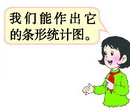 可以看出5月1日新增
“非典”病人最多，5月31
日新增“非典”病人最少。
条形统计图能直观地比较病人数量的多与少。
如果要清楚了解“非典”病人
数量的增减变化情况，通
过统计表和条形统计图能直
观地看出来吗？其实整理数
据还可以用另外一种统计图
——折线统计图。今天
我们就来研究有关折线统计
图的知识。
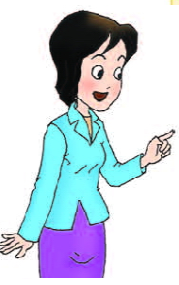 北京2003年4月26日至5月31日新增“非典”病人数量统计图
140
120
100
80
60
40
20
0
人数（人）
2003年6月1日
122
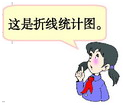 ●
113
●
70
●
42
●
28
●
8
1
5
●
日期（日）
●
●
26     1      6      11    16    21   26     31
北京2003年4月26日至5月31日新增“非典”病人数量统计图
140
120
100
80
60
40
20
0
人数（人）
2003年6月1日
122
●
113
和条形统计图一样，横向表示日期，
纵向表示人数。
●
70
●
42
●
28
●
8
5
1
●
日期（日）
●
●
26     1      6      11    16    21   26     31
你从折线统计图中观察到了什么？
北京2003年4月26日至5月31日新增“非典”病人数量统计图
140
120
100
80
60
40
20
0
人数（人）
2003年6月1日
122
●
113
折线统计图上还有许多的小点，
这些小点都用折线连起来。
●
70
●
42
●
28
●
8
5
1
●
日期（日）
●
●
26     1      6      11    16    21   26     31
你从折线统计图中观察到了什么？
北京2003年4月26日至5月31日新增“非典”病人数量统计图
140
120
100
80
60
40
20
0
人数（人）
2003年6月1日
122
●
113
这些折线有的上升，有的下降，
他们的倾斜程度还不一样。
●
70
●
42
●
28
●
8
5
1
●
日期（日）
●
●
26     1      6      11    16    21   26     31
你从折线统计图中观察到了什么？
北京2003年4月26日至5月31日新增“非典”病人数量统计图
140
120
100
80
60
40
20
0
人数（人）
2003年6月1日
122
●
113
●
70
●
42
●
28
●
8
5
1
●
日期（日）
●
●
26     1      6      11    16    21   26     31
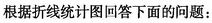 5
1
122
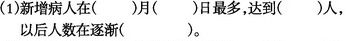 减少
北京2003年4月26日至5月31日新增“非典”病人数量统计图
140
120
100
80
60
40
20
0
人数（人）
2003年6月1日
122
122
122
●
113
113
●
70
70
70
70
●
42
42
42
42
42
●
28
28
28
28
28
28
●
8
8
8
8
8
8
8
5
1
1
1
1
1
1
1
●
日期（日）
●
●
26     1      6      11    16    21   26     31
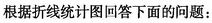 5
1
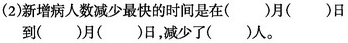 5
6
52
北京2003年4月26日至5月31日新增“非典”病人数量统计图
140
120
100
80
60
40
20
0
人数（人）
2003年6月1日
122
●
113
●
70
●
42
●
28
●
8
5
1
●
日期（日）
●
●
26     1      6      11    16    21   26     31
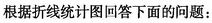 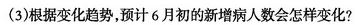 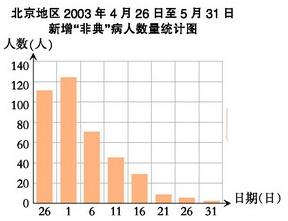 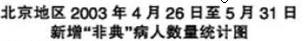 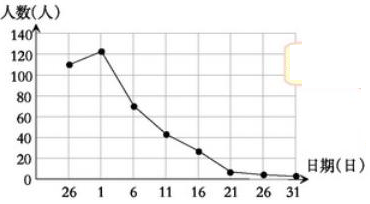 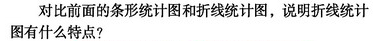 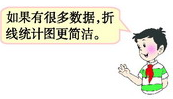 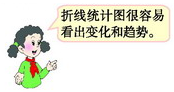 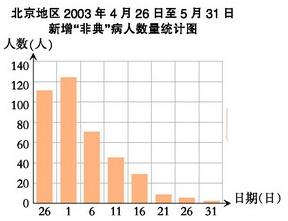 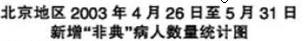 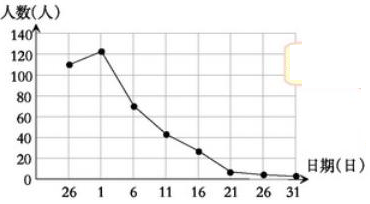 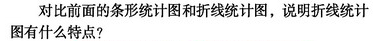 条形统计图与折线统计图相比，条形统计图
能直观地比较数量的多与少，而折线统计图中每
条线段的上升或下降趋势以及它们的倾斜程度，
能清楚地看出数量的增减变化幅度或变化趋势。
特别是在有很多数据的时候，折线统计图更简洁。
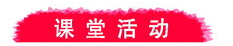 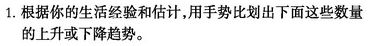 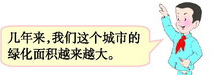 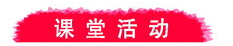 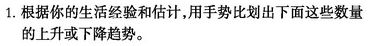 （1）从春天到秋天，梧桐树上树叶数量的变化。
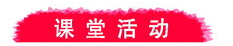 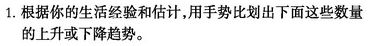 （2）一个人从出生到老，牙齿颗数的变化。
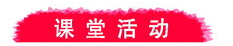 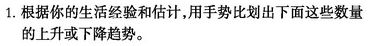 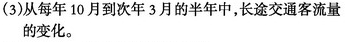 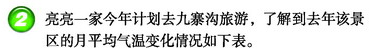 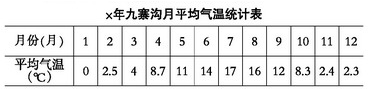 从统计表中能看到九寨沟月平均气温的变化，但
是比较麻烦。为了更好地看出景区气温的变化情况，我
们可以将表中的数据画成折线统计图。
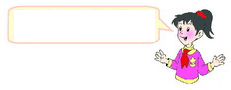 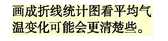 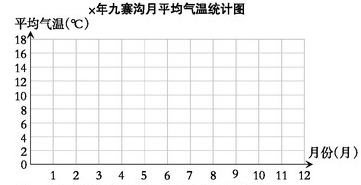 你能根据网格图，自己制作折线统计图吗？
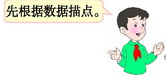 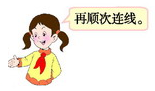 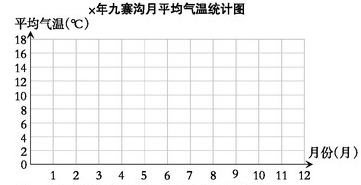 17
16
14
12
11
8.3
8.7
4
2.5
2.4
2.3
0
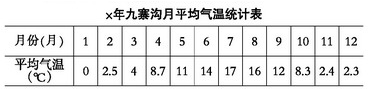 画折线统计图时，应当注意些什么？
在绘制折线统计图时大家要特别注意，

横轴纵轴平均分，描点连线要找准，数据

单位写清楚。
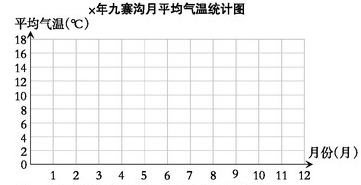 17
16
14
12
11
8.3
8.7
4
2.5
2.4
2.3
0
你从图中得到了哪些信息？
7月的平均气温最高，1月的平均气温最低。
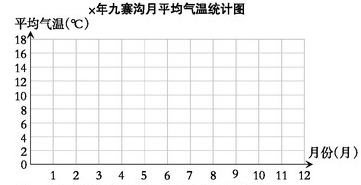 17
16
14
12
11
8.3
8.7
4
2.5
2.4
2.3
0
你从图中得到了哪些信息？
月平均气温在10℃以上的有5，6，7，8，9月，
共5个月， 月平均气温在10℃以下的有1，2，3，4，
10，11，12月，共7个月。
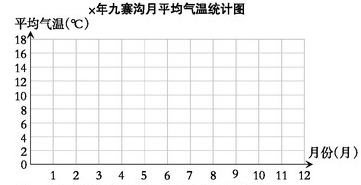 17
16
14
12
11
8.3
8.7
4
2.5
2.4
2.3
0
你从图中得到了哪些信息？
从折线下降的程度，我看出气温下降最快是在11月，
下降了5.9℃。
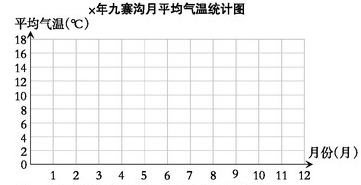 17
16
14
12
11
8.3
8.7
4
2.5
2.4
2.3
0
如果你给小亮的旅游计划提出建议
的话，你想说什么？
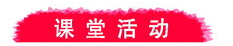 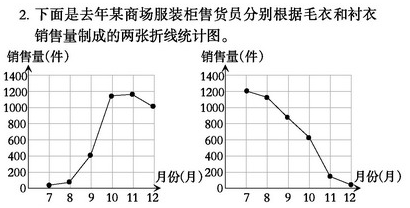 衬衣
毛衣
在小组内说一说：
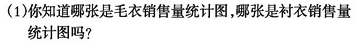 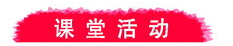 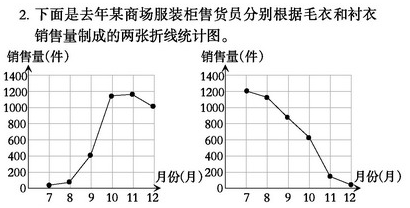 销量逐渐减少
销量逐渐增加
在小组内说一说：
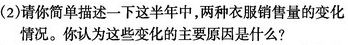 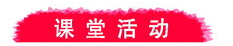 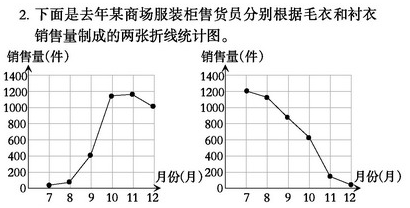 在小组内说一说：
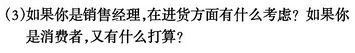 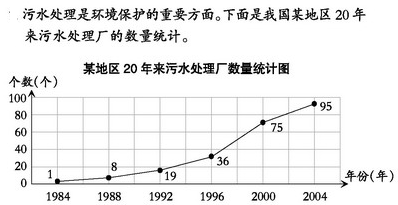 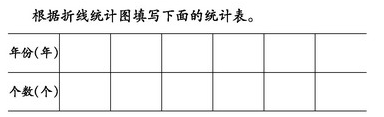 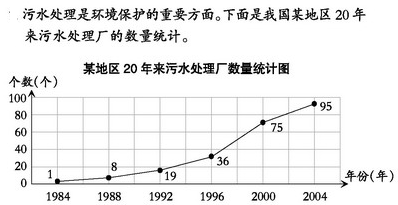 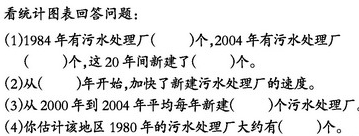 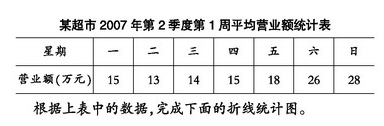 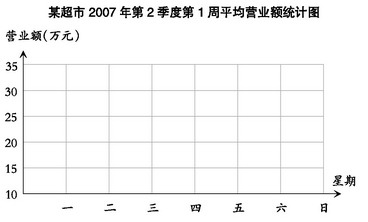 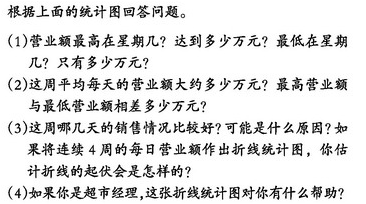 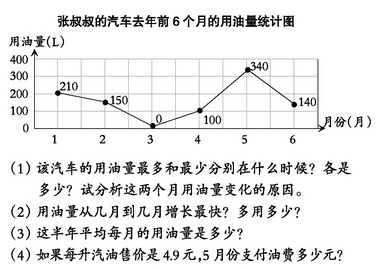